Présentation
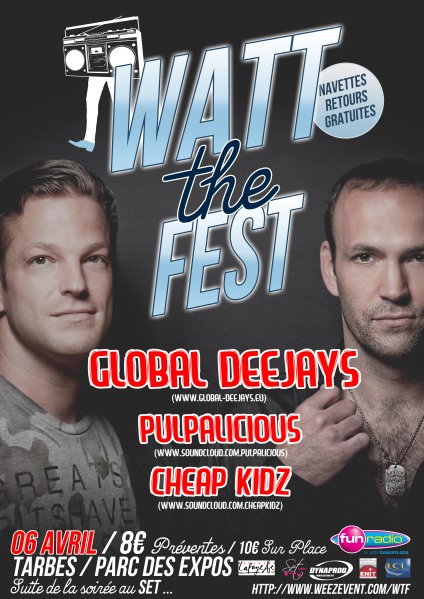 Organisation et délégation
des respos
Les objectifs
Chaque année les 2èmes année de l’ENIT organisent un évènement culturel autour d’un concert de musique!
Cette année nous avons décidé de reprendre le concept des Watt The Fest, une soirée à l’ambiance electro / house crée afin de rassembler un public jeune mais également faire la promotion de notre école!
Les chiffres de l’année précédente
Dépenses:
Groupes: (Tout compris)(Global Deejays+ Pulpalicious)8851.86e au total
Installation et communication:5322.20e Parc des expositions de Tarbes (Local + Sécu ...)2886.54e sono + lights1149.10e de com (impression flyers etc...)9357.84 au total
Les chiffres de l’année précédente
Recettes:
Billets
    418 entrées à 8e / 374 entrées à 10e89 entrées gratuites7084e au total (881 entrées)
Bar3427e
La salle
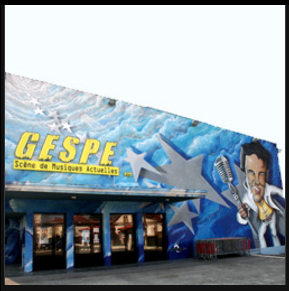 La Gespe

1200 places

Un prix qui serait bien inférieur à celui du Parc des exposition !
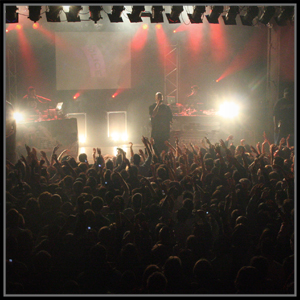 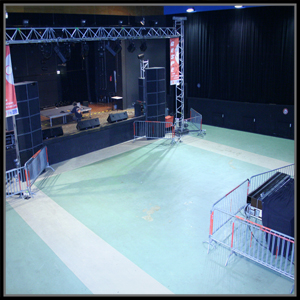 Les têtes d’affiche
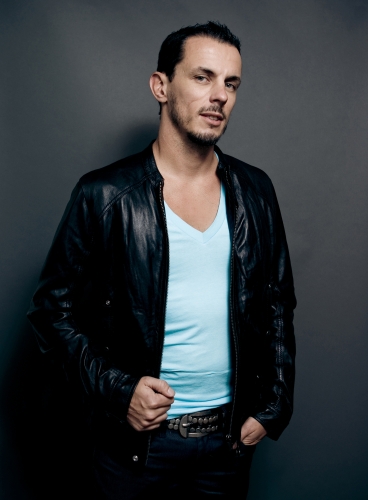 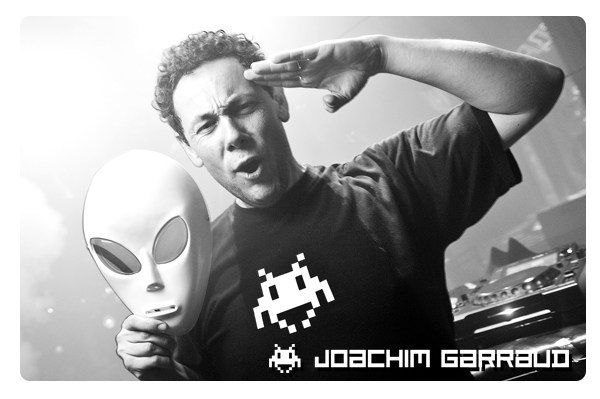 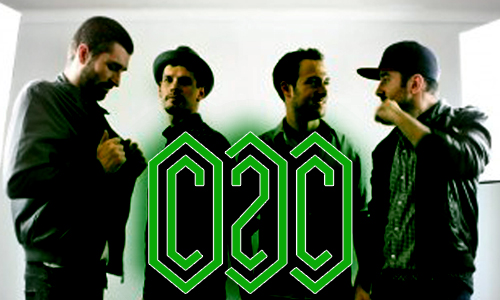 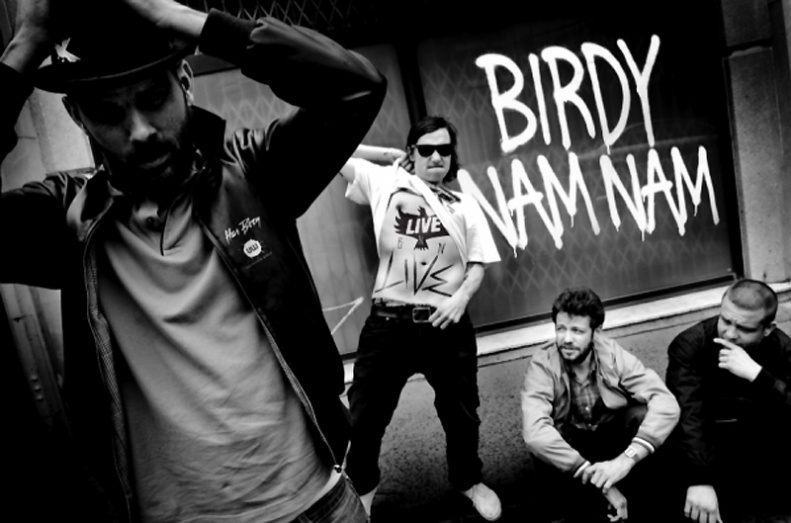 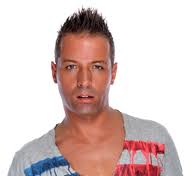 Les différentes idées
Faire la soirée le samedi soir pour organiser des animations l’après midi en ville! Encore jamais fait auparavant
(partenariat avec un bar / animation en musique /
promouvoir notre évènement aux yeux du grand public ).

License IV pour l’alcool fort
(permettrait d’avantage de recettes et une grande diversité de boissons).
Les différentes idées
Ecocup
Réaliser des verres à notre effigie pour les Watt et la course de Solex !
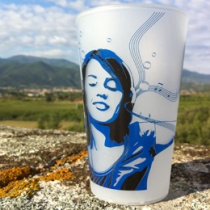 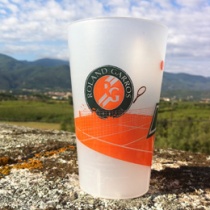 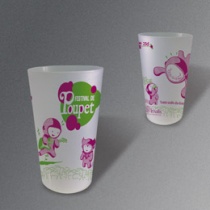 Les différentes idées
Idée de pub en contribution des plaquettes:
Réaliser un décors à l’entrée de la salle avec les sponsors de l’évènement.
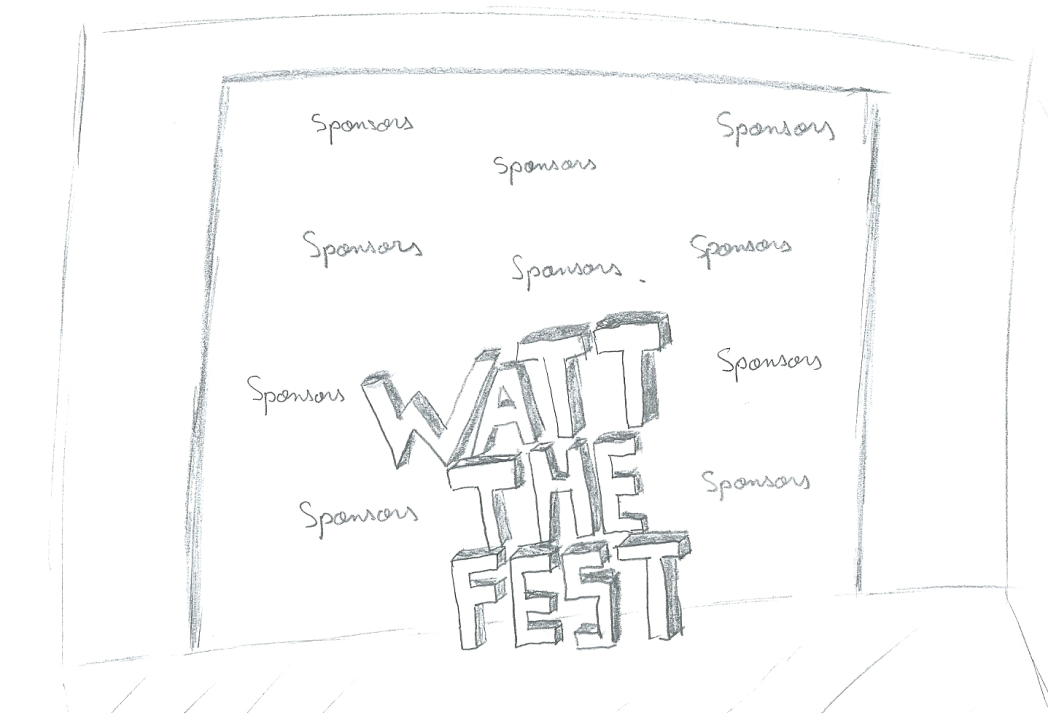 Les responsabilités
Liste des respos Watt disponible sur le forum
Inscription pré-définitive dès maintenant!

Responsables:
Bar / (Bouffe?) / Communication / Démarchage / Sécurité / Logistique / Loge / Groupes / Plaquettes
Doivent commencer à travailler dès maintenant


Toute l’actualité sur promotion-enit-49.lebonforum.com